INSTRUCTOR NOTES (page one)
Delete this slide before showing in class.
The AIO (Academic Integrity Officer) created this toolkit to facilitate a classroom conversation about academic integrity.
Including your class AI statement in this presentation helps ensure students understand it.
The chart of rules for assignments and tests is helpful for students to reference; include it on your syllabus, too!
The last slide offers assignment options because research suggests students who do an assignment related to academic integrity are less likely to violate the rules. More information about the academic integrity quiz is available online: https://www.tntech.edu/provost/academicintegrity/student-resources.php 
Try to use it during the first class session. 
Text highlighted in yellow needs to be reviewed and/or edited before showing it in class.
INSTRUCTOR NOTES (page two)
Delete this slide before showing in class.
You can remove some case studies in the interest of time. 
Here are answers/hints for the case studies:
#1: As the case study is written, the student did not violate academic integrity. Be as specific as possible when outlining AI rules, and if it can be used for ANY part of the class.
#2: The answer depends on how the instructor defines collaboration. Be as specific as possible when outlining collaboration rules. The student should ask their instructor before asking a friend or going to the Writing Center to be sure it’s okay.
#3: The friend violated academic integrity because they shared exam content with Jeff before Jeff took the exam. This is specifically listed as a violation in Policy 216. If Jeff used that knowledge to study, and the professor prohibits collaboration, then Jeff also violated academic integrity.
INSTRUCTOR NOTES (page three)
Delete this slide before showing in class.
You can remove some case studies in the interest of time. 
Here are answers/hints for the case studies:
#4: Cory’s group violated academic integrity because they submitted false information on their assignment. This is specifically listed as a violation in Policy 216. If Cory knew about this and let them list his name, then Cory also violated academic integrity.
#5: Julie did NOT violate academic integrity because she did not allow Mike to use her work. It is not her fault that her work was stolen. However, she should be more protective of her work in the future to avoid this situation.
If you have questions about these answers/hints, contact the AIO.
Academic Integrity at Tennessee Tech
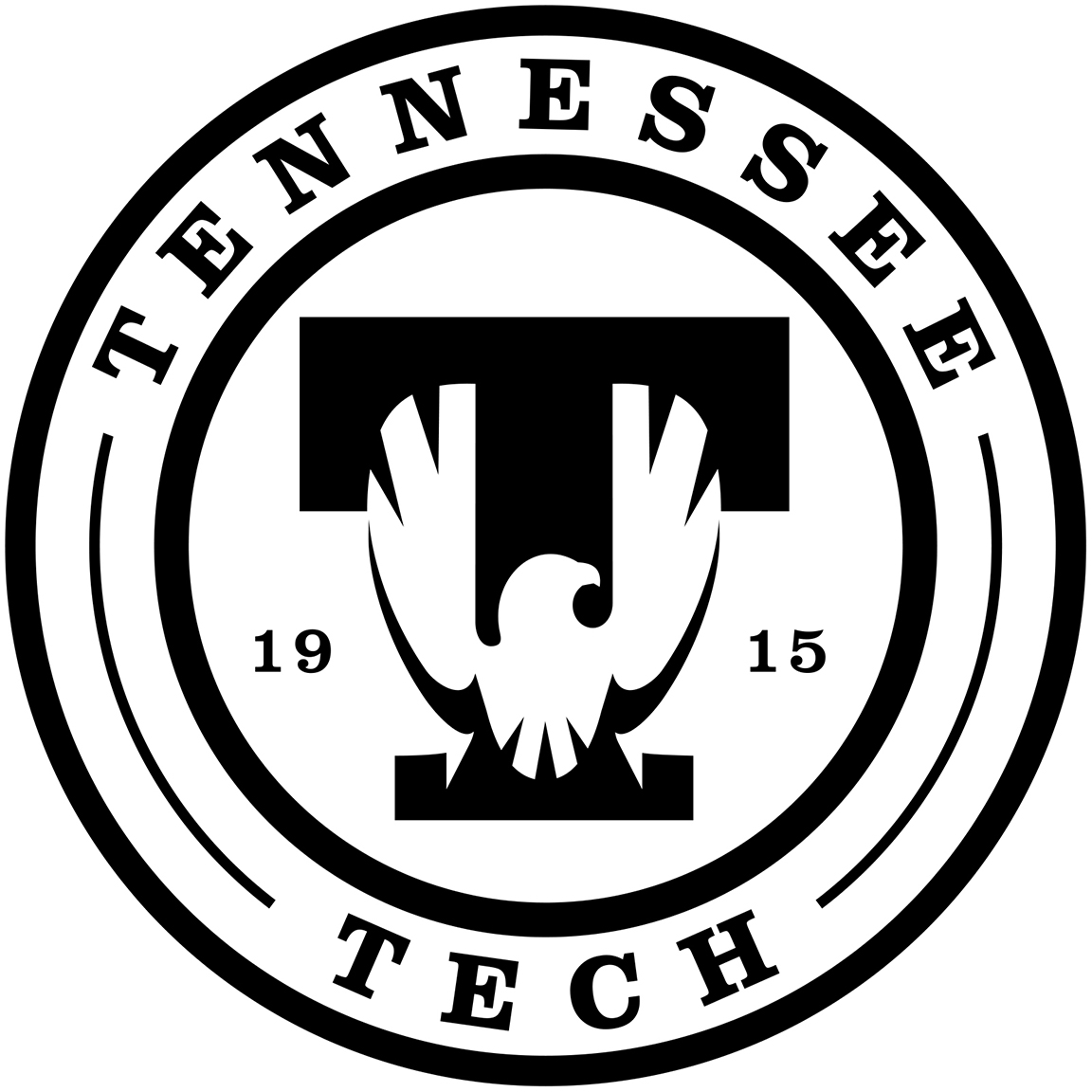 **ADD COURSE AND
FACULTY NAME HERE**
Student Introduction to Academic Integrity
https://youtu.be/fV-6EHREX48
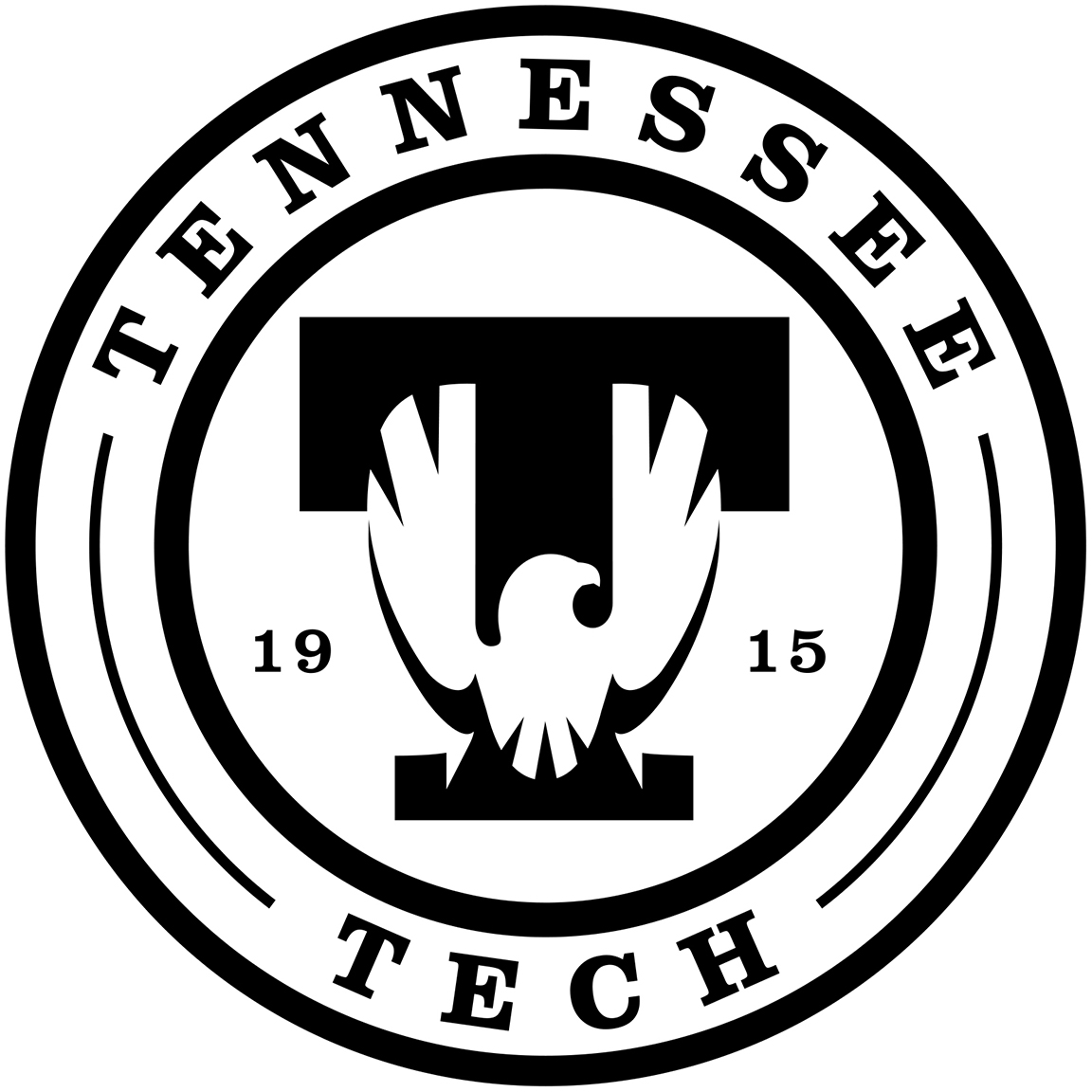 Policy 216 Rule
Instructors cannot deduct points 
for an academic integrity violation 
unless they follow Policy 216 
and file an official
charging document.
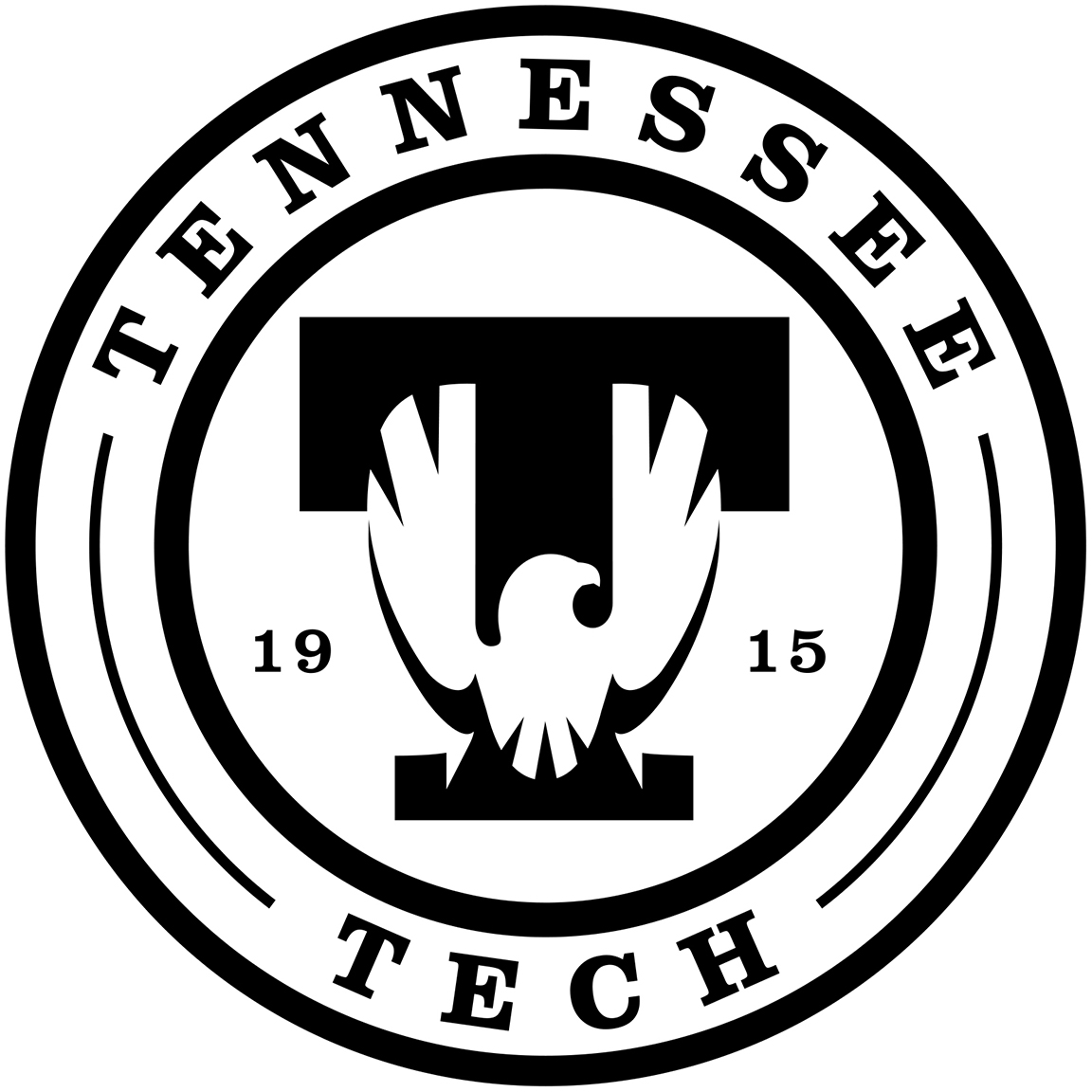 Violation Examples (from Policy 216)
Using prohibited sources/materials
Copying or attempting to copy from others
Sharing exam content or answers with other students
Taking an exam for someone else or having someone else take an exam for you
Obtaining a copy of an exam or assignment before the instructor distributes it
Reusing work from another class without prior approval of the current instructor
Collaborating with others without instructor approval
Using work that isn’t yours and claiming it as your own (plagiarism)
Submitting false, misleading, or altered information for an assignment or test
Allowing someone else to use your work
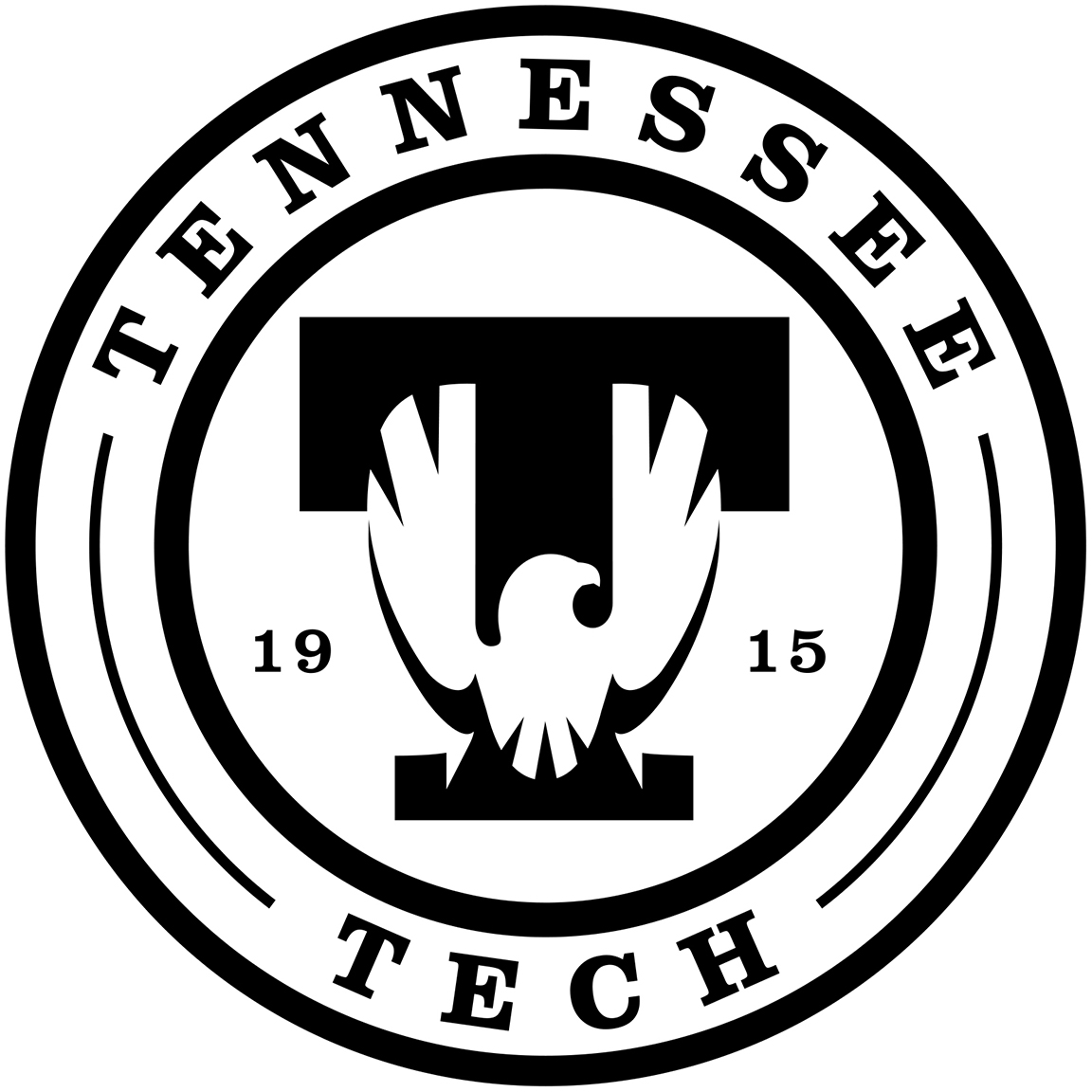 Class AI Statement
Replace this text with your AI statement from your syllabus to go over it with your students. 
Sample AI statements are available at https://www.tntech.edu/handbooks/faculty/ai-syllabus-statements.php
Rules for Assignments and Tests
Case Study #1
A biology instructor told their students not to use GenAI on assignments or tests. 

Owen used GenAI to make a study sheet for the final exam in that class.

Did Owen violate academic integrity?
Case Study #2
A psychology instructor told students not to collaborate with others to write their final paper.

Can a student ask a friend to proofread their paper and offer feedback?

Can the student ask the Writing Center for feedback?
Case Study #3
Jeff is taking a make-up test due to illness. 

A friend who already took the test told Jeff, “Study the chapter definitions if you want to do well on the test.”

Did either student violate academic integrity?
Case Study #4
The final assignment in a business class is a group paper.

Due to an emergency, Cory couldn’t help with the paper. 

His group put his name on the paper.

Did anyone violate academic integrity?
Case Study #5
Julie and Mike studied together at the library. 

When Julie stepped away, Mike took pictures of her math homework to copy her answers.

Did Julie violate academic integrity?
Optional Assignments/Extra Credit
Academic integrityquiz
Develop a class codeof ethics
Academic integrityreflection paper
Questions?
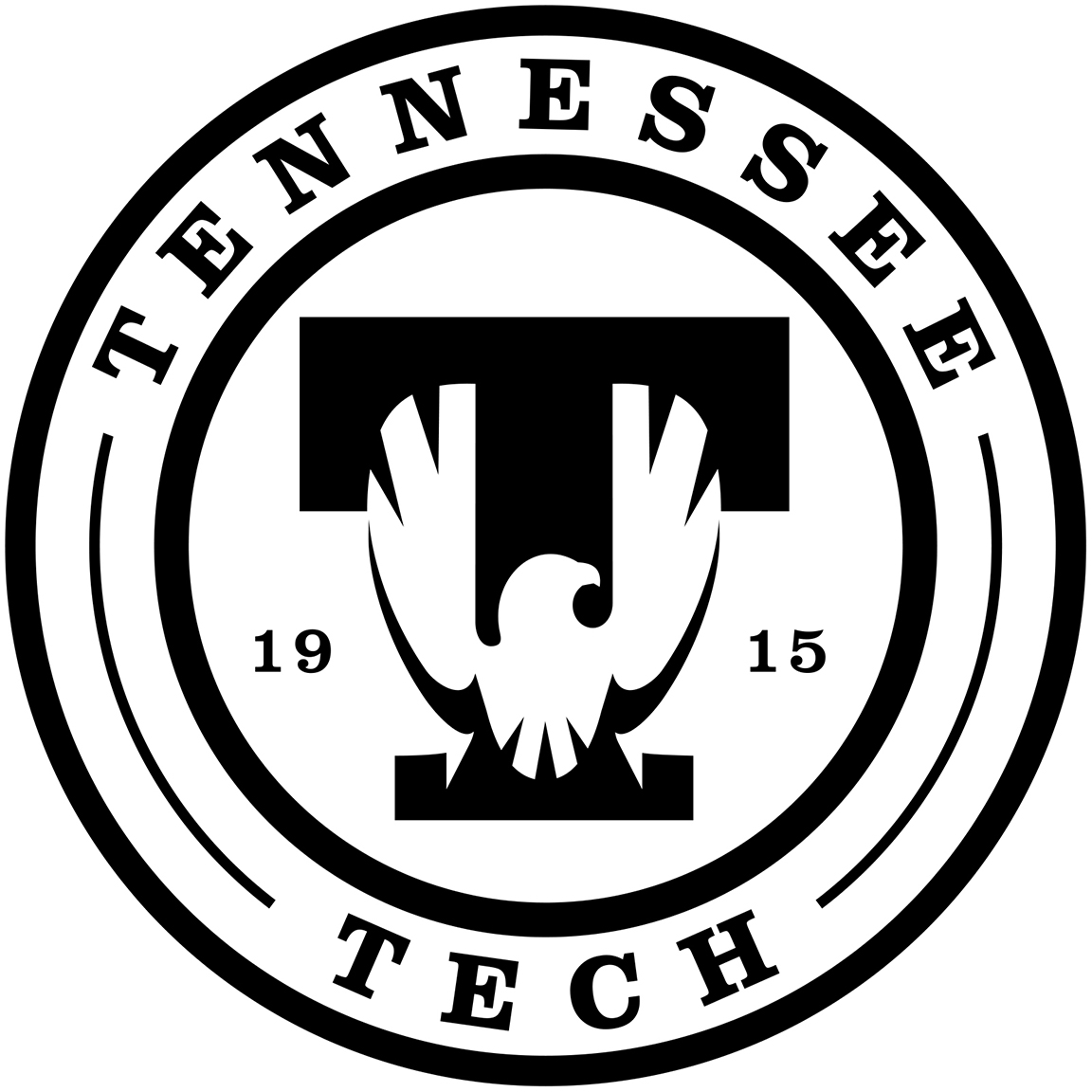